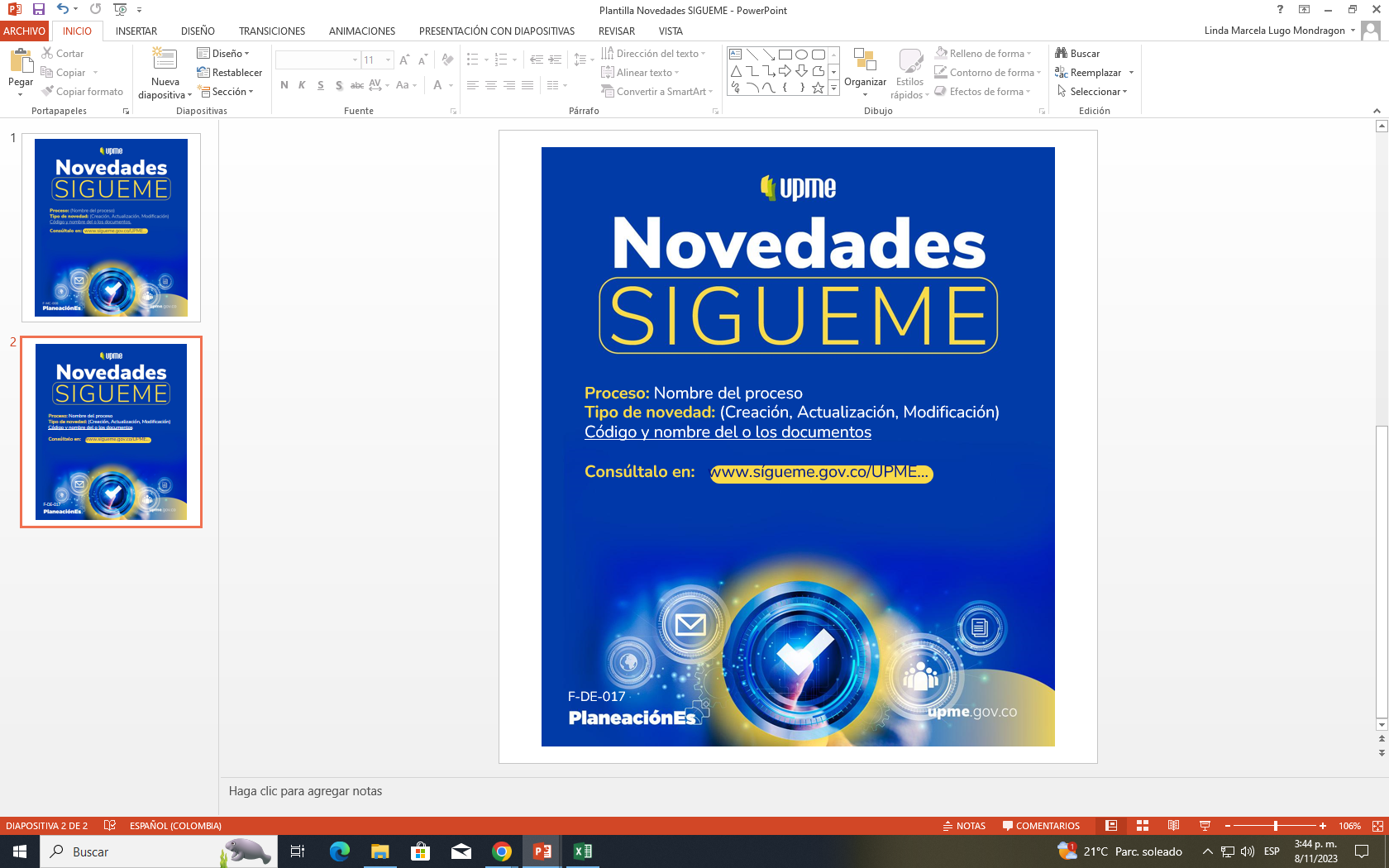 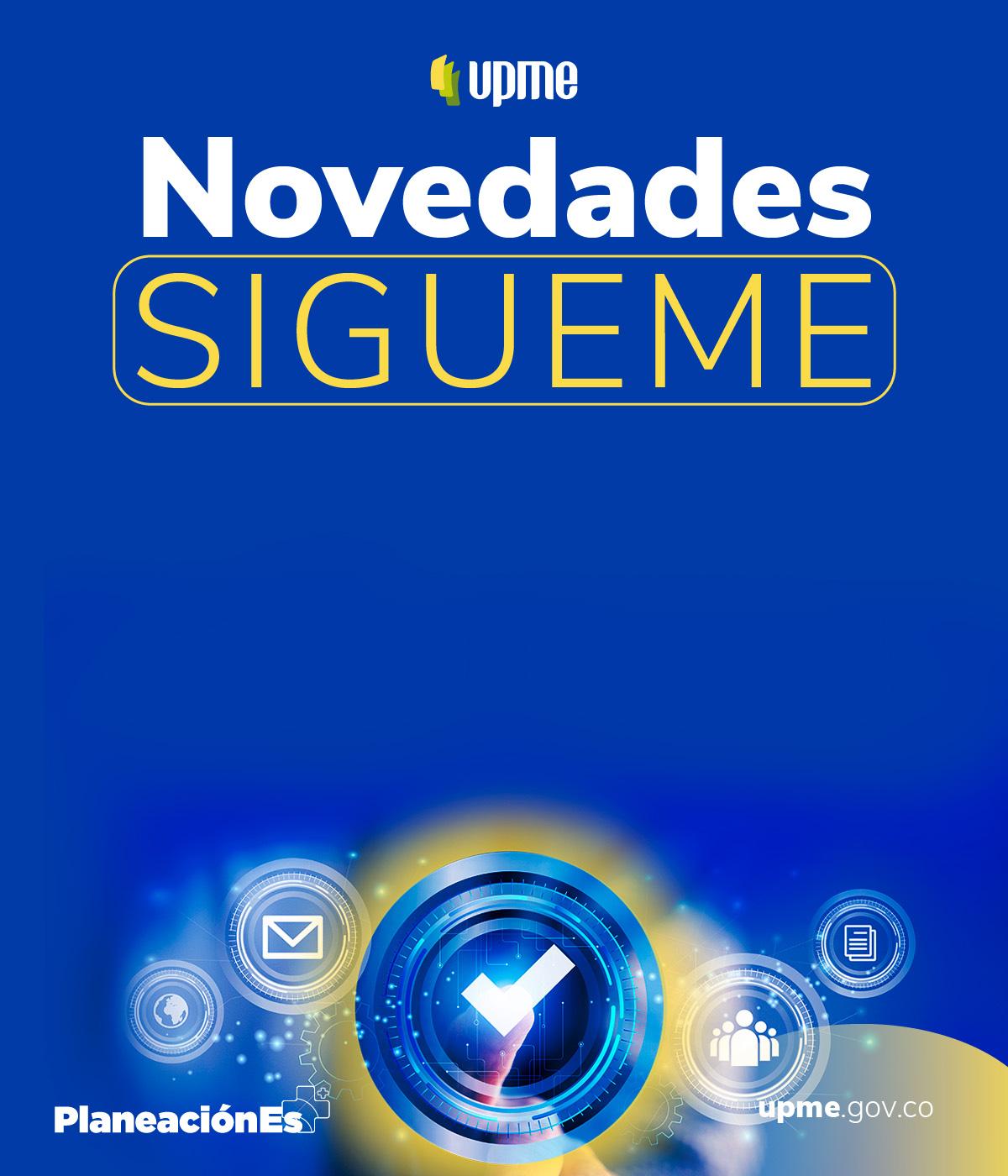 Proceso: Nombre del proceso
Tipo de novedad: (Creación, Actualización, Modificación)
Código y nombre del o los documentos

Consúltalo en:   www.sígueme.gov.co/UPME…
F-DE-017